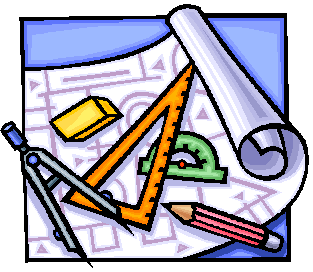 CICLO TRIGONOMÉTRICO
PROF. ALAN JEFFERSON
PRIMEIROS CONCEITOS
Círculo Trigonométrico é um círculo de centro na origem do referencial e raio igual à unidade(um), ao qual se encontra associado um plano cartesiano xOy.
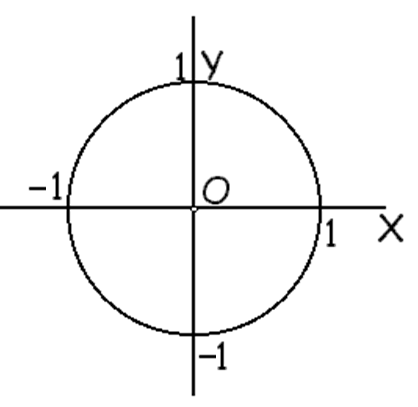 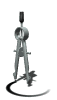 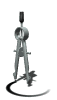 Origem do plano cartesiano.
Raio
PRIMEIROS CONCEITOS
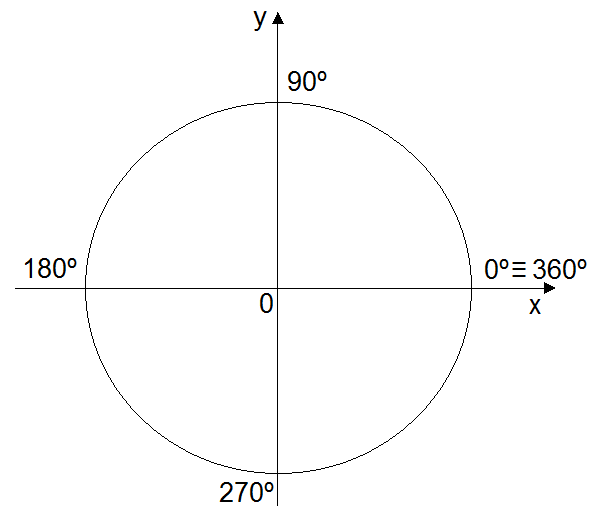 2º QUADRANTE
  90° < X < 180°
1º QUADRANTE
    0° < X < 90°
3º QUADRANTE
 180° < X < 270°
4º QUADRANTE
 270° < X < 360°
COORDENADAS, ÂNGULOS NOTÁVEIS E REDUÇÃO AO 1º QUADRANTE
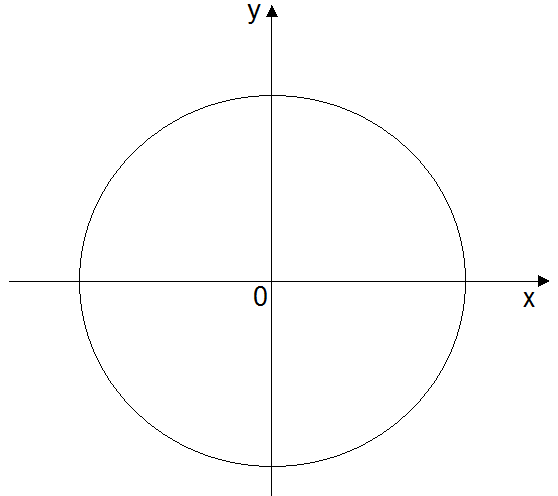 90°
( 0 , 1 )
α
180° - α
180°
α
( 1 , 0 )
0°
≡ 360°
v
( -1 , 0 )
180° + α
360° - α
( 0 , -1 )
270°
RAZÕES TRIGONOMÉTRICAS E SINAIS
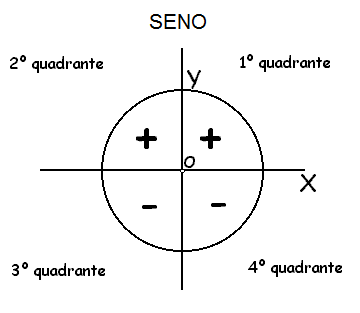 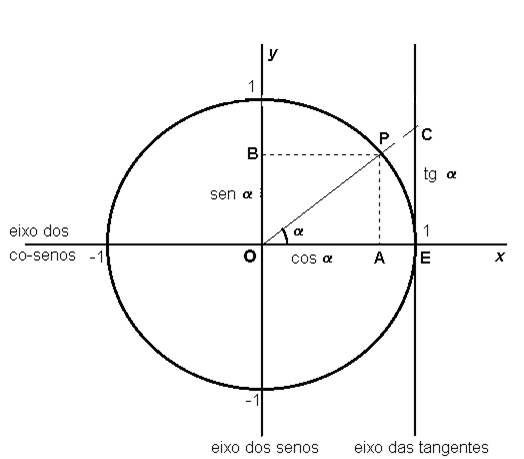 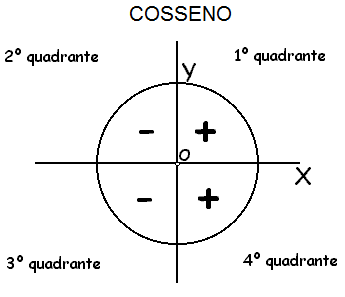 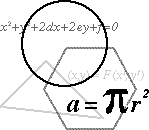 BOM ESTUDO!!!